Viktor Frankl Transformational Life Coaching Program
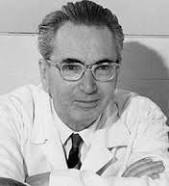 With Rabbi Daniel Schonbuch, LMFT

Week 2
[Speaker Notes: he focus of coaching is the coaching client relationship.

People participate in coaching because I want things to be different. And looking for change or they have important goals. They may be motivated to cheat specific goals to write a book start a business for the help of a healthier body.

Sometimes people just want more peace of mind less confusion and less financial pressures. All of this begins with during Kochi towards motivation

One of the focuses of this program will be the coactive coaching model.

There are 4/4 cornerstone.

People are naturally creative in capable of finding answers

Focus on the whole person that means they are thoughts feelings and actions relationships in their body


Dance in the moment. Every moment is an opportunity to listen or deeply and to create a new tone mood for this means we have to be able to dance with the client to follow your lead.

Evoke transformation.

The coach is able to take the entire person of him and with the coach he hold two and model of the vision that they want to achieve. The key here however is to look for the connection between igniting today's goals in life potential visit. This is what we call transformation. It moves a person from the satisfaction of ahh to breakthrough awareness of  aha finding a new strength for covering a renewed capacity. It's like finding a muscle didn't know you had or had forgotten. This brings towards a deeper awareness that the coach he has an expanded capacity to reach his or her capacity potential. Another words provoking transformation means that the coach plays eight dynamic role of holding the vision of what is possible]
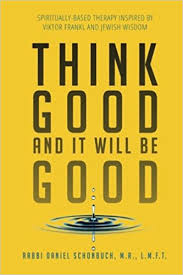 Week 2
Coactive Coaching
Active Listening Levels 1, 2, 3
Active Listening Skills
Practice, Review, Q & A
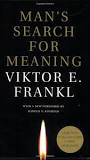 Intro to Coaching
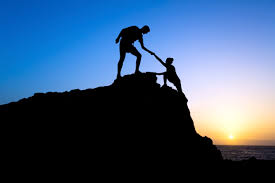 What is Coaching?
Co-active Model
4 Cornerstones
Levels of Listening
[Speaker Notes: The focus of coaching is the coaching client relationship.

People participate in coaching because they want things to be different. And looking for change or they have important goals. They may be motivated to cheat specific goals to write a book start a business for the help of a healthier body.

Sometimes people just want more peace of mind less confusion and less financial pressures. All of this begins with during coaching towards motivation

One of the focuses of this program will be the coactive coaching model. This incredible system is based on the idea that we as coaches focus on the clients agends and not on ours. They define the agenda and we are their to help them in their journey.

We need to help them articulate their dreams, desires, and aspirations, thel them clarify theri mission, puropsle and goals and help them achieve that outcome.]
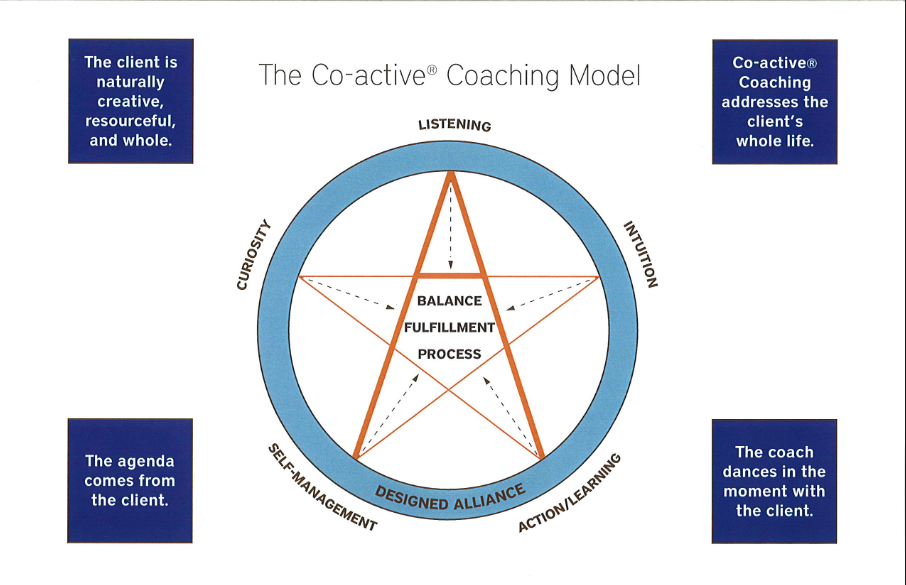 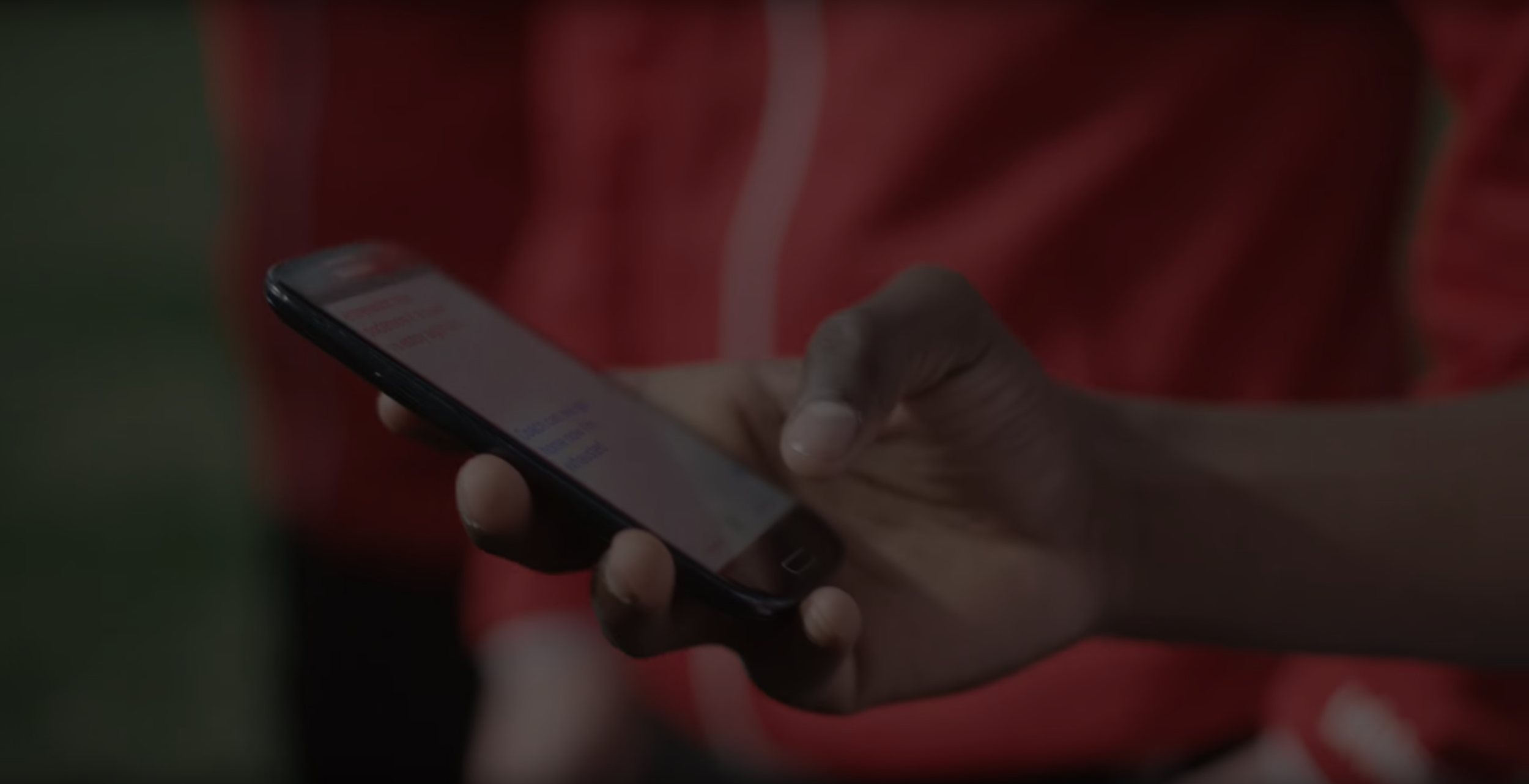 Cornerstones of Co-active Coaching
People are naturally creative
Focus on the whole person
Dance in the moment
Evoke transformation
[Speaker Notes: One of the focuses of this program will be the coactive coaching model.

There are 4/4 cornerstone.

People are naturally creative in capable of finding answers - people often have the answers to their own questions, they just get stuck. Solution focused therapy - exceptions, miracle questions, scaling.


Focus on the whole person that means they are thoughts feelings and actions relationships in their body - people are more complicated than merely their thoughts, that have emotions, expressions. They are also, spouses, parents, children, empolyees, etc


Dance in the moment. Every moment is an opportunity to listen or deeply and to create a new tone mood for this means we have to be able to dance with the client to follow your lead.

Evoke transformation.

The coach is able to take the entire person of him and with the coach he hold two and model of the vision that they want to achieve. The key here however is to look for the connection between igniting today's goals in life potential visit. This is what we call transformation. It moves a person from the satisfaction of ahh to breakthrough awareness of  aha finding a new strength for covering a renewed capacity. It's like finding a muscle didn't know you had or had forgotten. This brings towards a deeper awareness that the coach he has an expanded capacity to reach his or her capacity potential. Another words provoking transformation means that the coach plays eight dynamic role of holding the vision of what is possible]
Designing Alliance, Listening, Curiosity
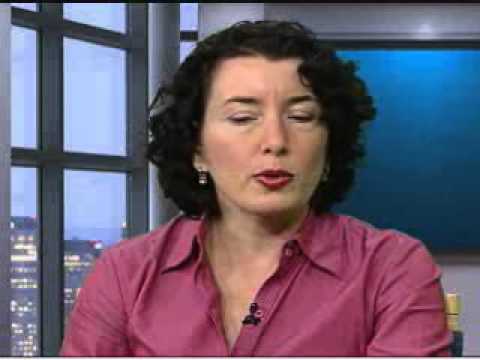 [Speaker Notes: https://www.youtube.com/watch?v=mIbybdOx2Ew]
-Designing Alliance
-Active Listening
-Intruding with Powerful Questions
-Acknowledgement 
-Powerful Questions
-Making a Request/ Create Accountability
Levels of Listening
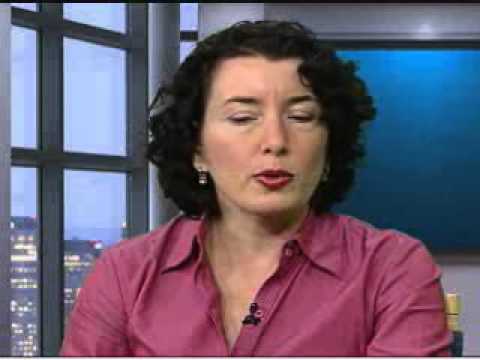 [Speaker Notes: https://www.youtube.com/watch?v=x3DnB_nhGFM]
Level 1
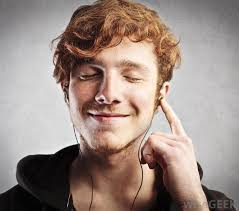 Listening to Yourself
-Worries
-Distractions
-Inabilities
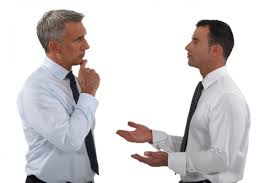 Level 2
Listening to Others:
-Reflective Statements
(You think...because…..)
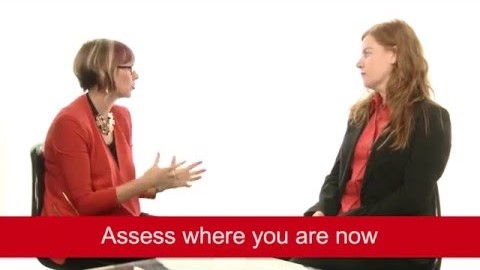 [Speaker Notes: https://www.youtube.com/watch?v=to73DYQkApQ]
Level 2
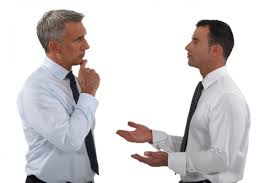 Facts
-You’re saying...
 for example...
Level 2
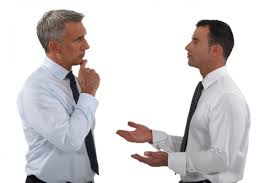 Feelings
-You feel because…
 for example…..
Level 3
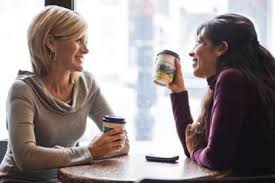 Global Listening
-Intent
-Emotion
-Bigger Picture
-Whole Person
Listening at Levels 2 & 3
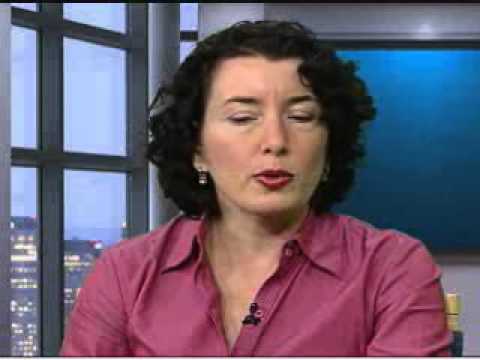 [Speaker Notes: https://www.youtube.com/watch?v=r_KElRioNcs&list=TLPQMjkwMTIwMjCG0Crdb4fRSg&index=2]
Discussion
-What did you notice?
-Examples?
-How could you do this   
 better?
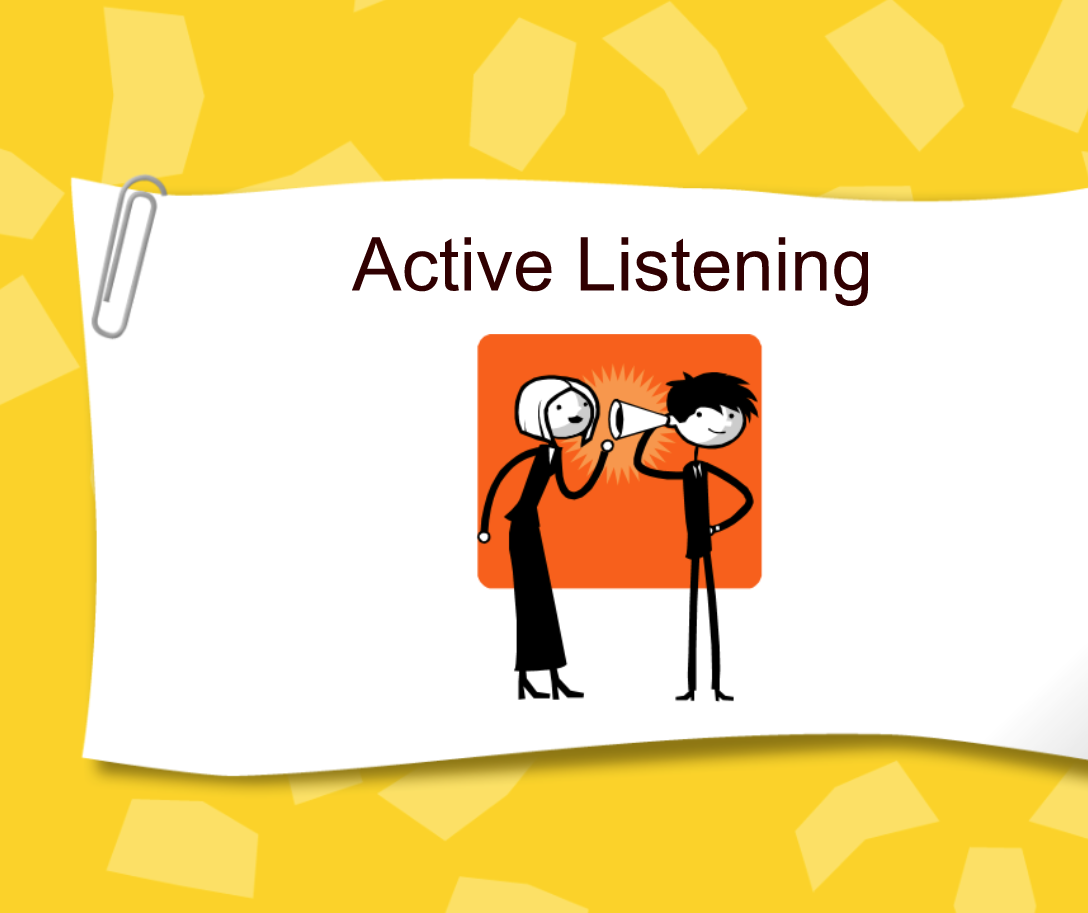 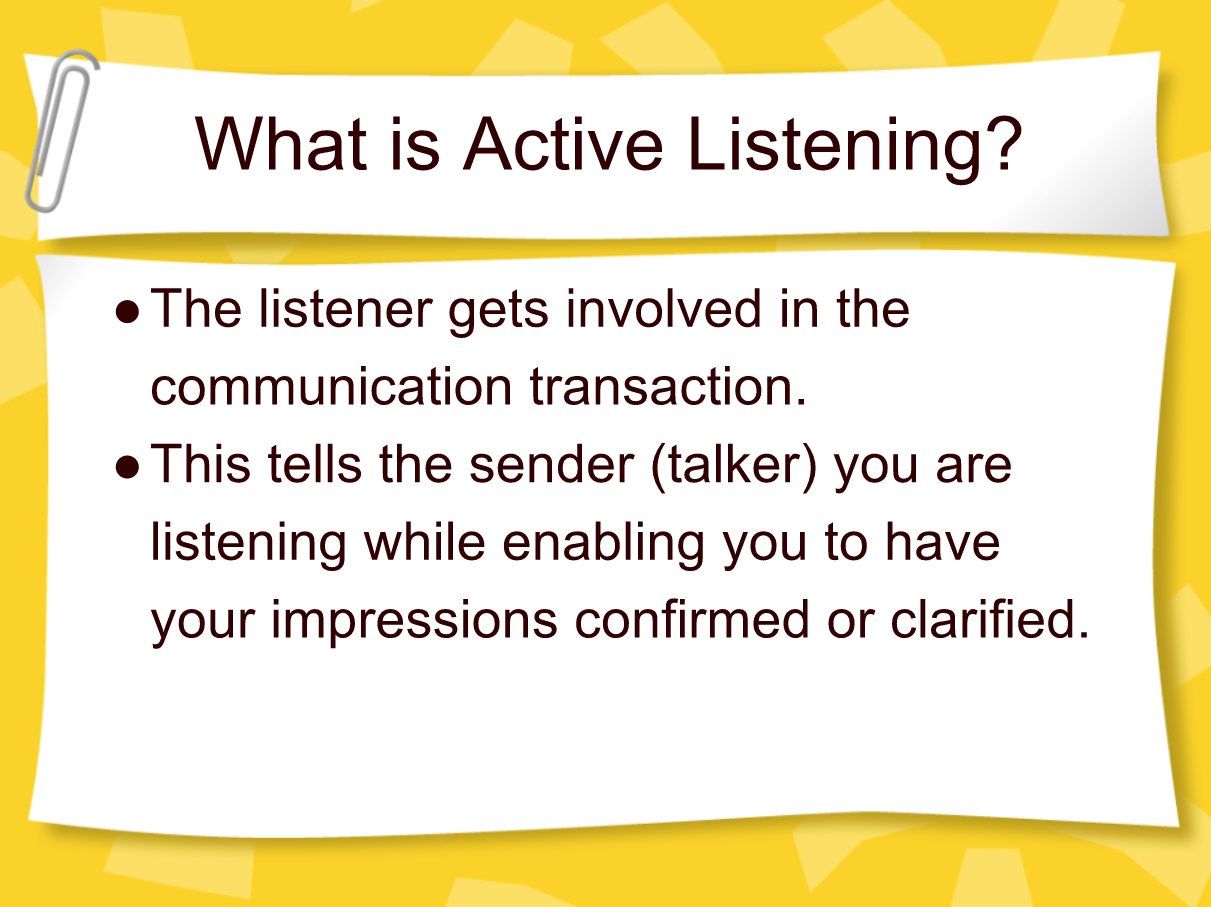 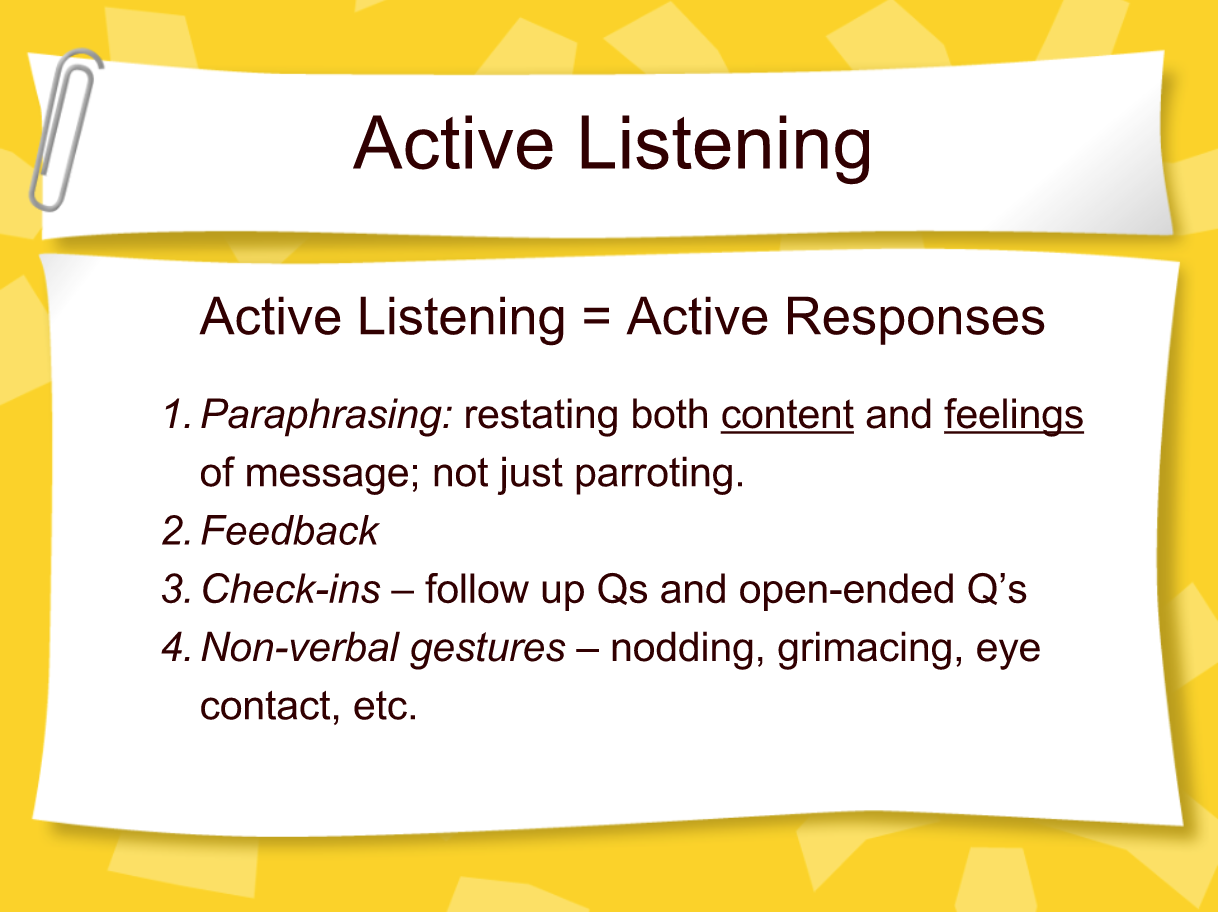 Limiting Level 1 Listening
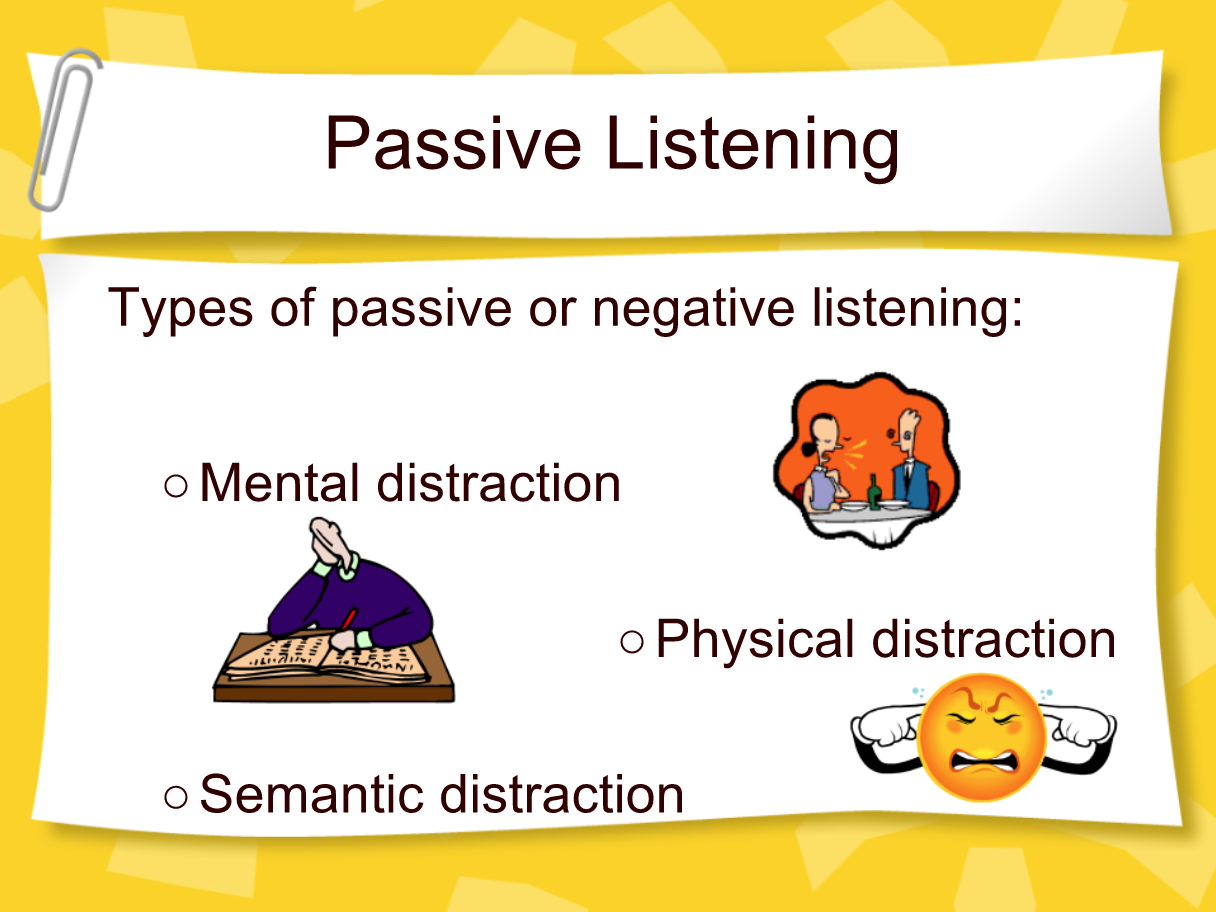 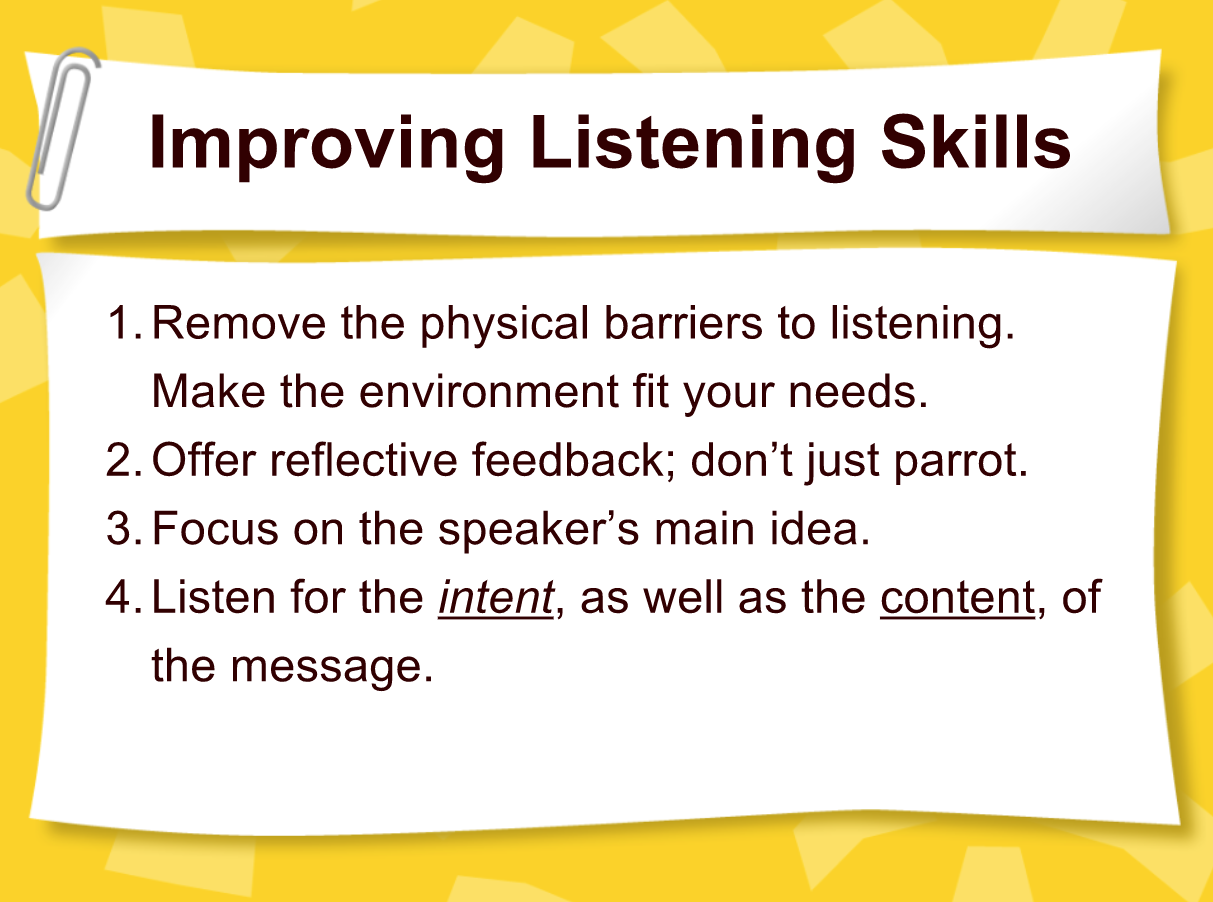 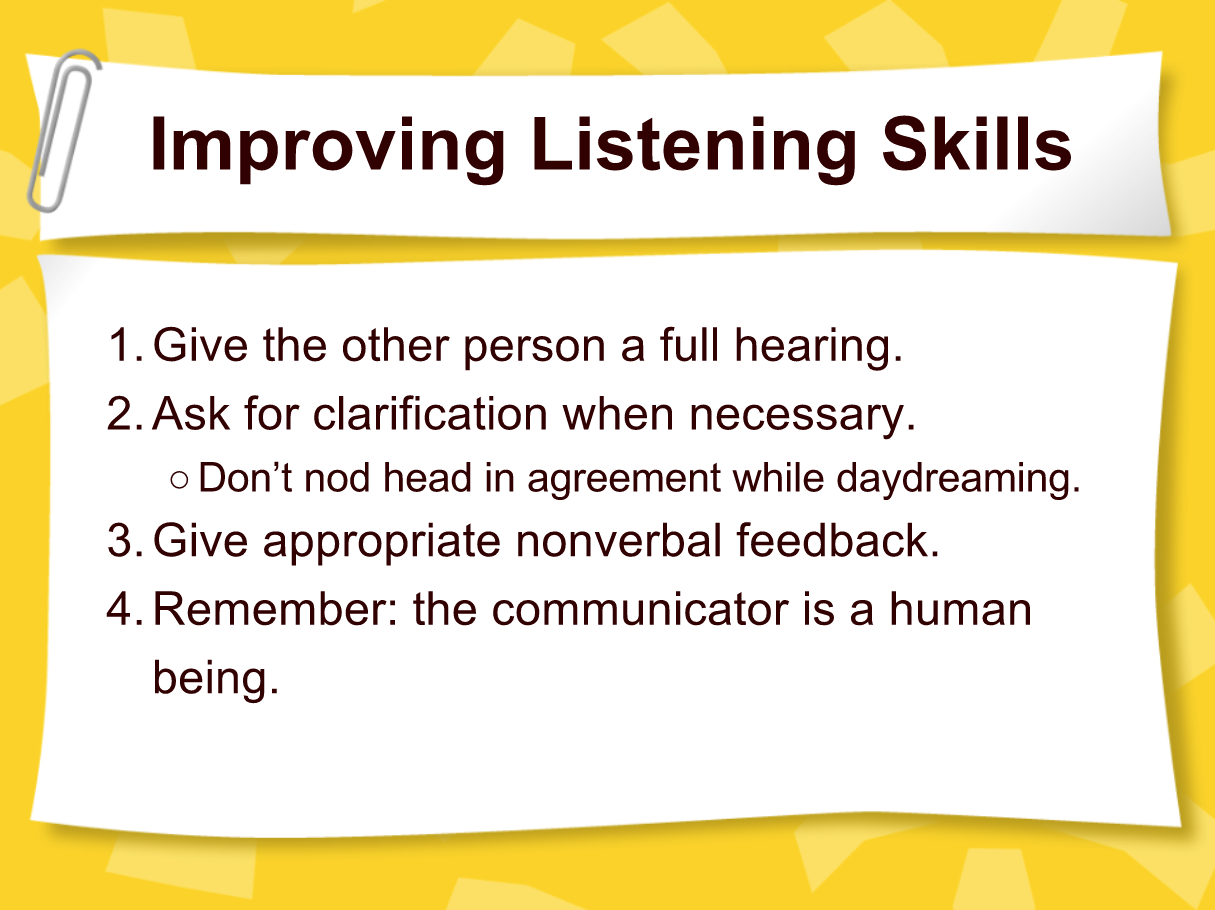 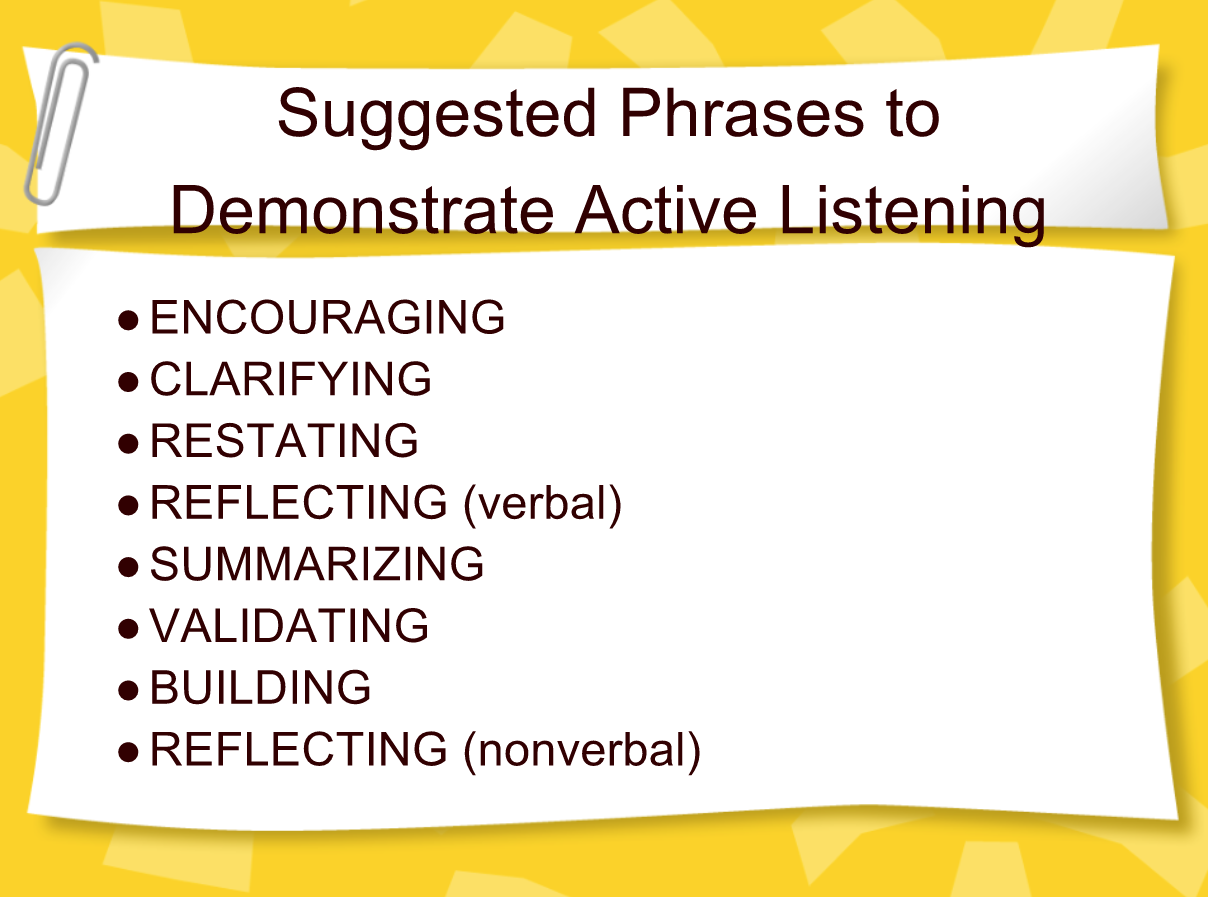 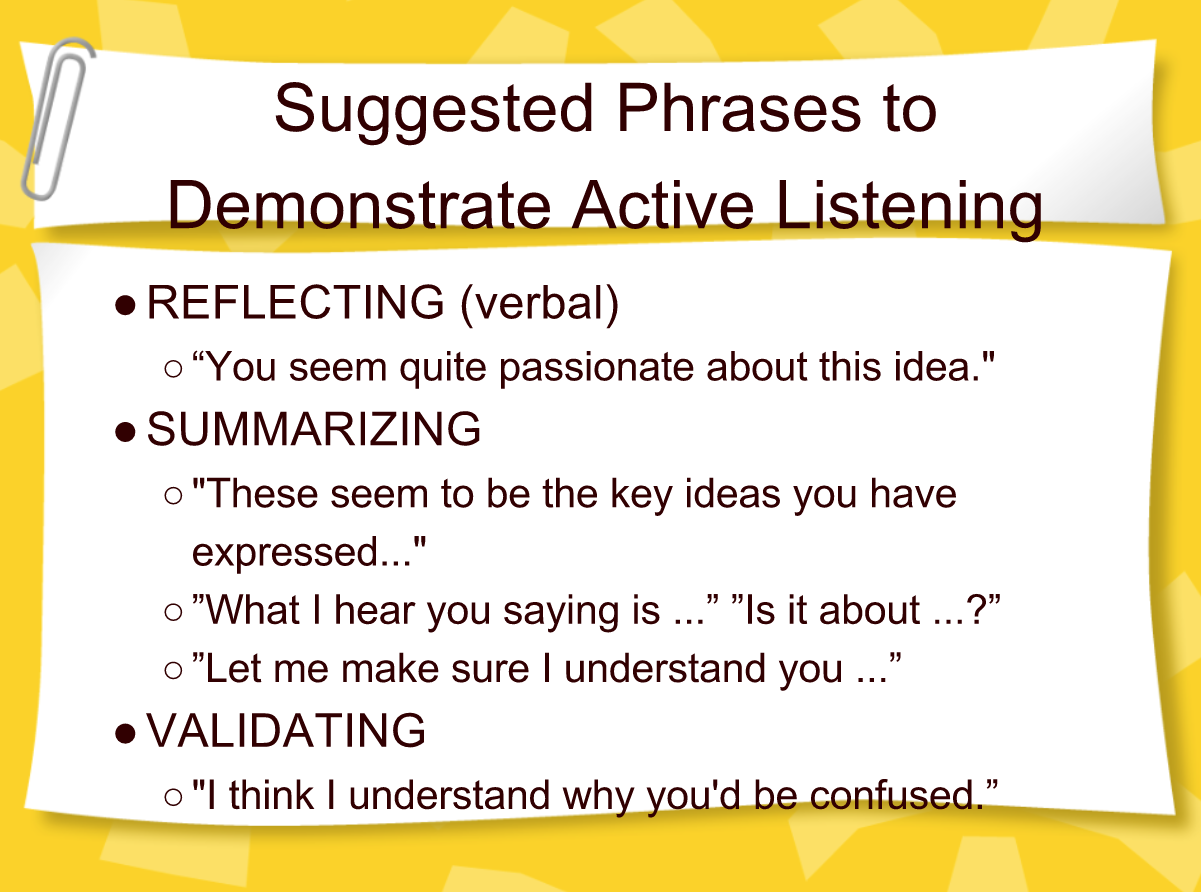 Active Listening  Demo
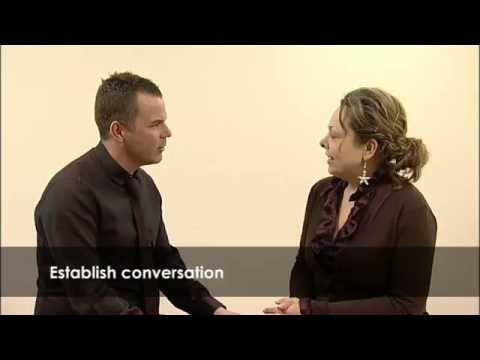 Your Turn to Practice Active Listening
-Spend 20 minutes with partner
-Roleplay, take turns listening
-See sheets for guidance
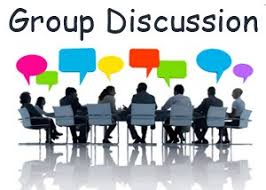 Meaningful Moments
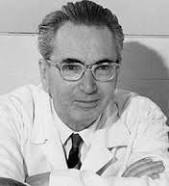 With Viktor Frankl
[Speaker Notes: he focus of coaching is the coaching client relationship.

People participate in coaching because I want things to be different. And looking for change or they have important goals. They may be motivated to cheat specific goals to write a book start a business for the help of a healthier body.

Sometimes people just want more peace of mind less confusion and less financial pressures. All of this begins with during Kochi towards motivation

One of the focuses of this program will be the coactive coaching model.

There are 4/4 cornerstone.

People are naturally creative in capable of finding answers

Focus on the whole person that means they are thoughts feelings and actions relationships in their body


Dance in the moment. Every moment is an opportunity to listen or deeply and to create a new tone mood for this means we have to be able to dance with the client to follow your lead.

Evoke transformation.

The coach is able to take the entire person of him and with the coach he hold two and model of the vision that they want to achieve. The key here however is to look for the connection between igniting today's goals in life potential visit. This is what we call transformation. It moves a person from the satisfaction of ahh to breakthrough awareness of  aha finding a new strength for covering a renewed capacity. It's like finding a muscle didn't know you had or had forgotten. This brings towards a deeper awareness that the coach he has an expanded capacity to reach his or her capacity potential. Another words provoking transformation means that the coach plays eight dynamic role of holding the vision of what is possible]
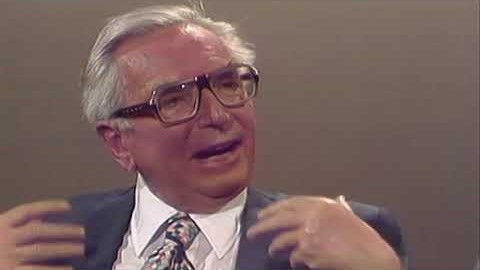 [Speaker Notes: https://www.youtube.com/watch?v=GTbliwS0gS4]